تـرنيــمة
فرَّحت قلبي يوم ما قابلتك
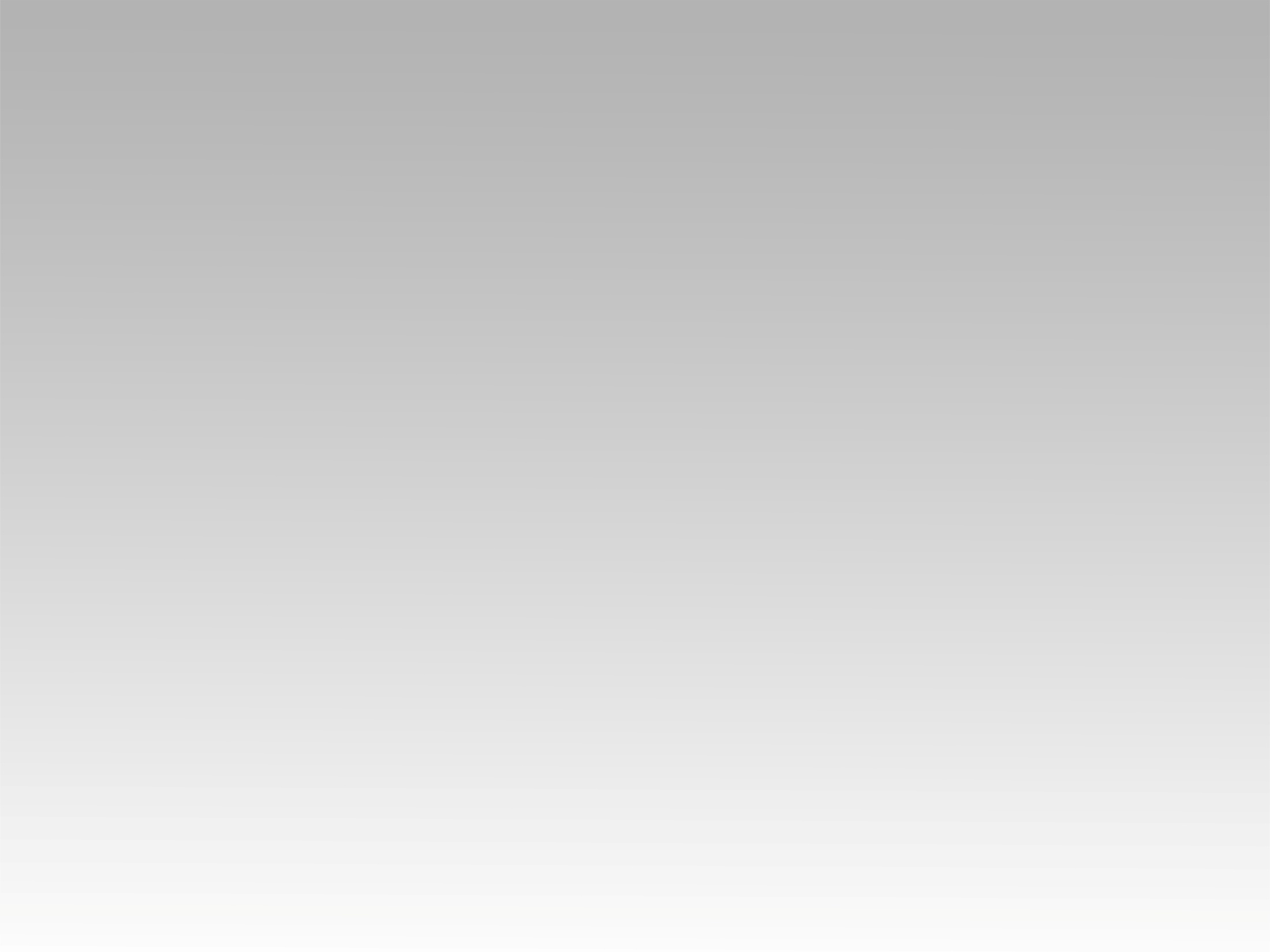 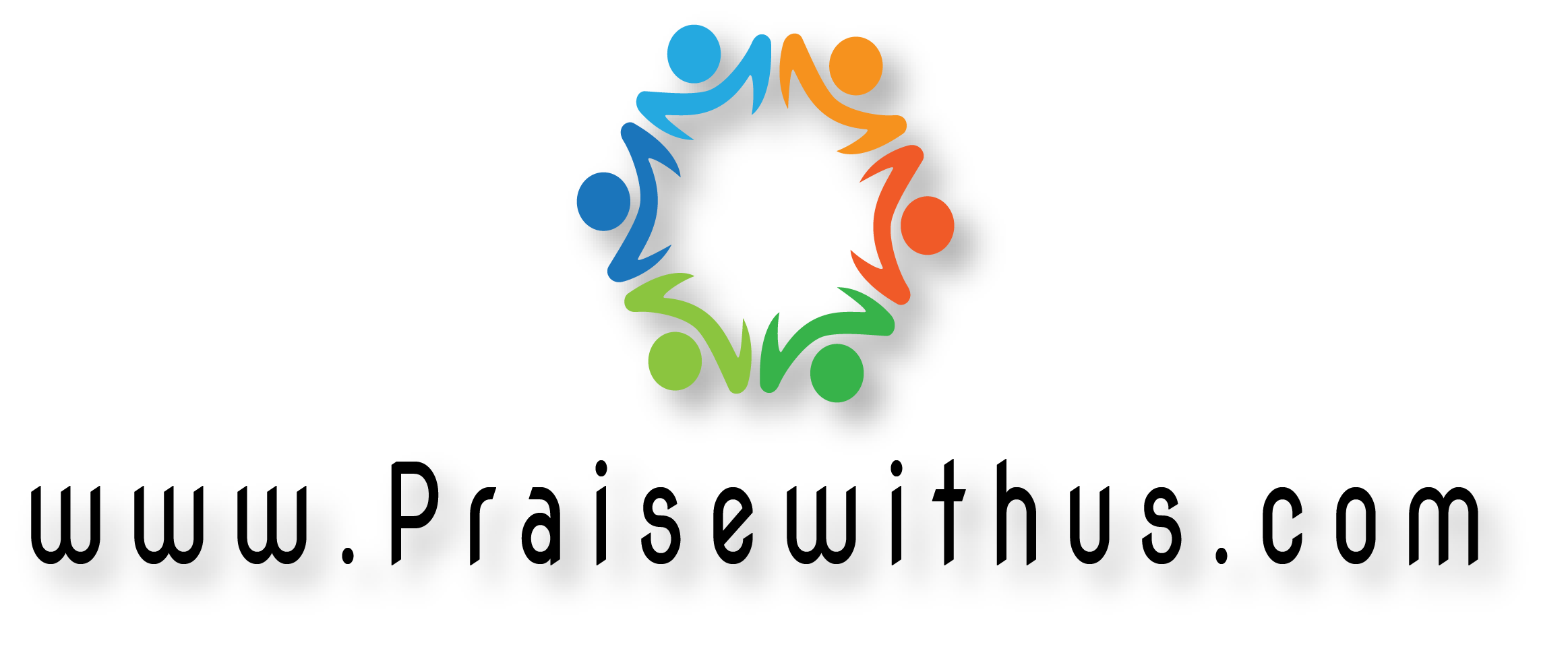 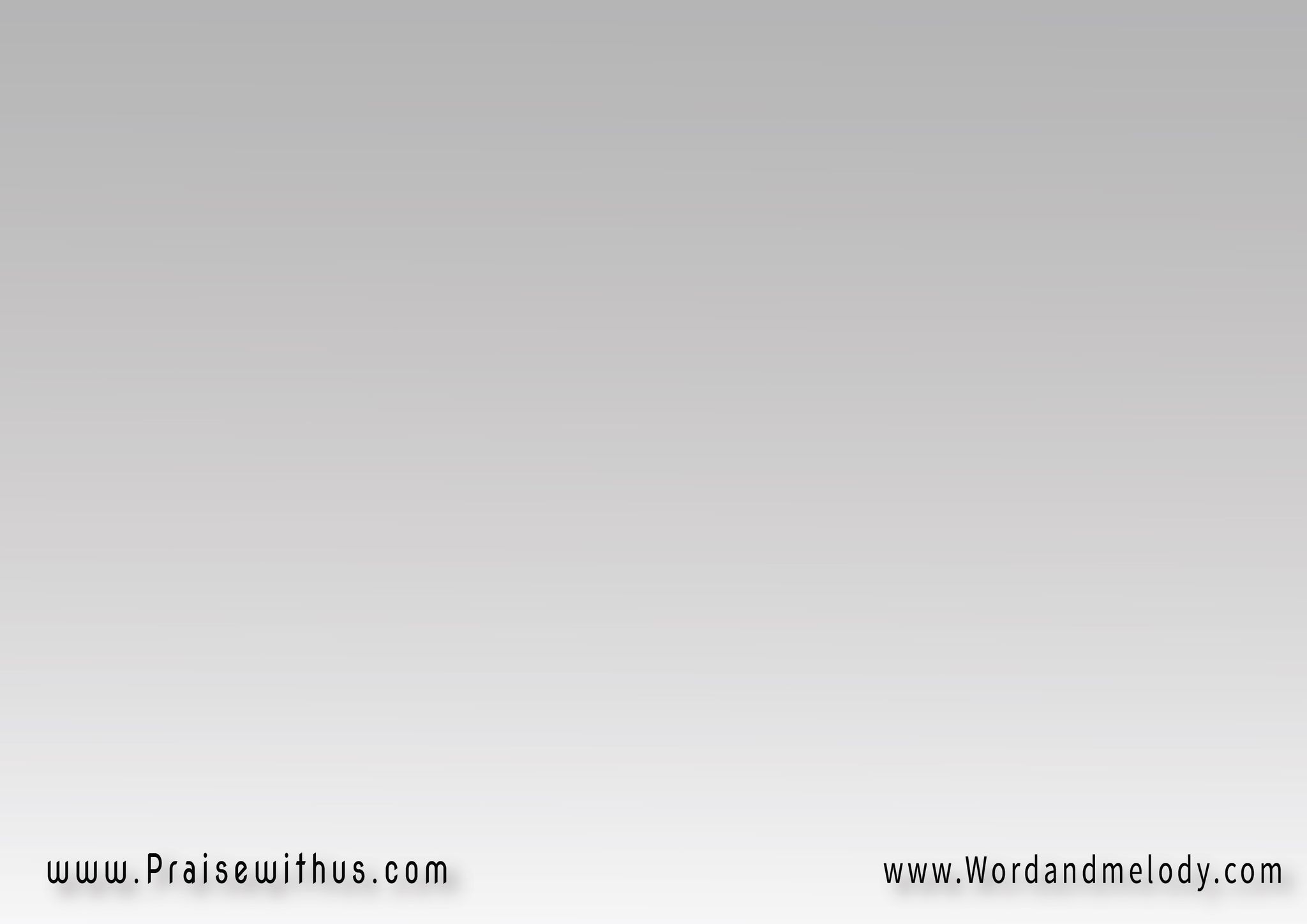 1- 
فَرَّحْتْ قلبي يُوم مَا قابِلتكيُوم مَا قابِلتك كـــانْ يُوم عِيدخلَّصْتني ورَيَّحْتِ ضمِيــريغَيَّرْت قلبـــــي بقَلبِ جديــد
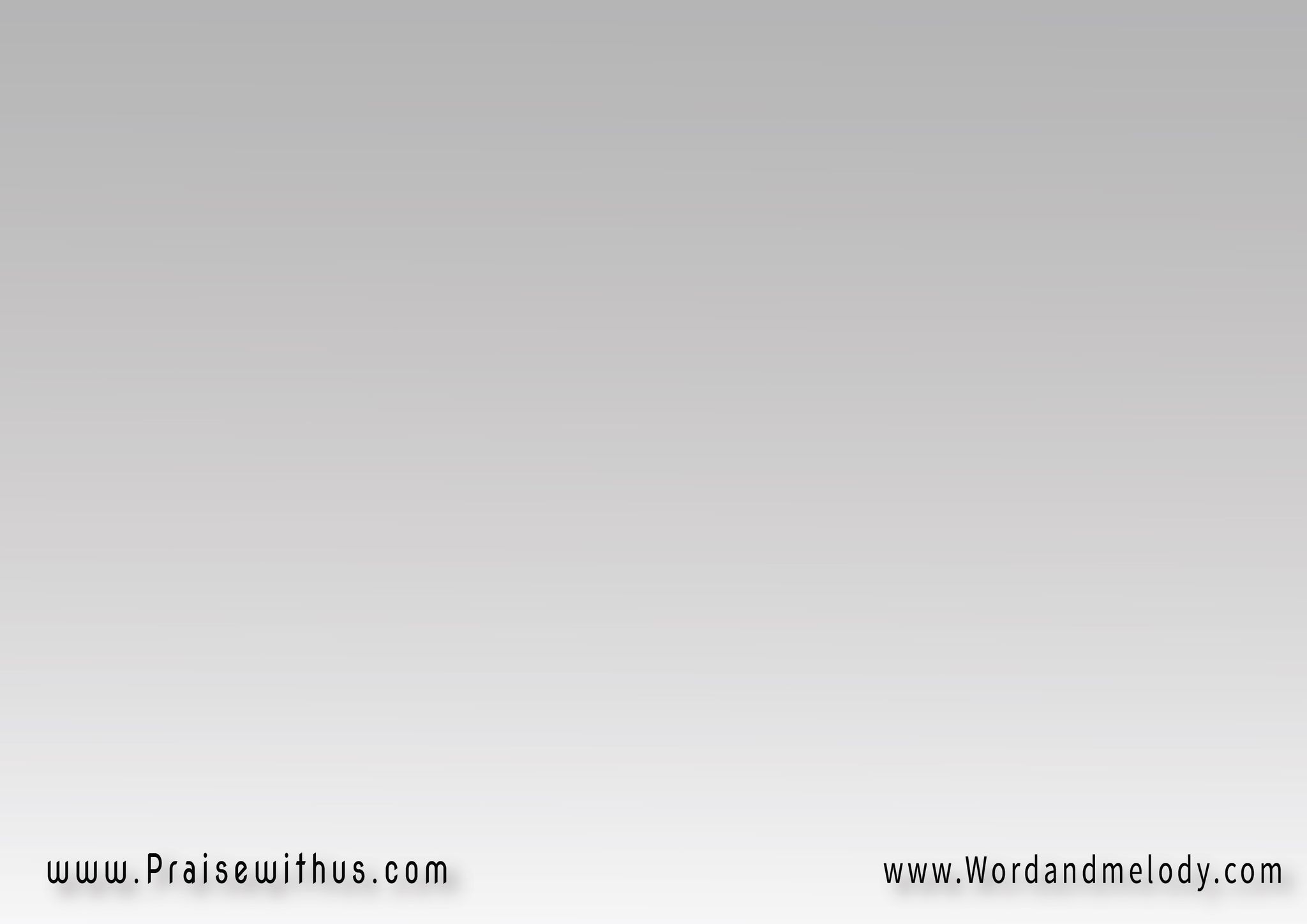 القرار: 
إنتَ حَبيبــــــي وإنتَ حَياتيإنتَ نَصِيبـــي أعْظَم نَصِيبْ(أحْبَبْتَني يايَسُوع وأنا خَاطِيحُبَّك ظهَر لي فـي الصَّليبْ)2
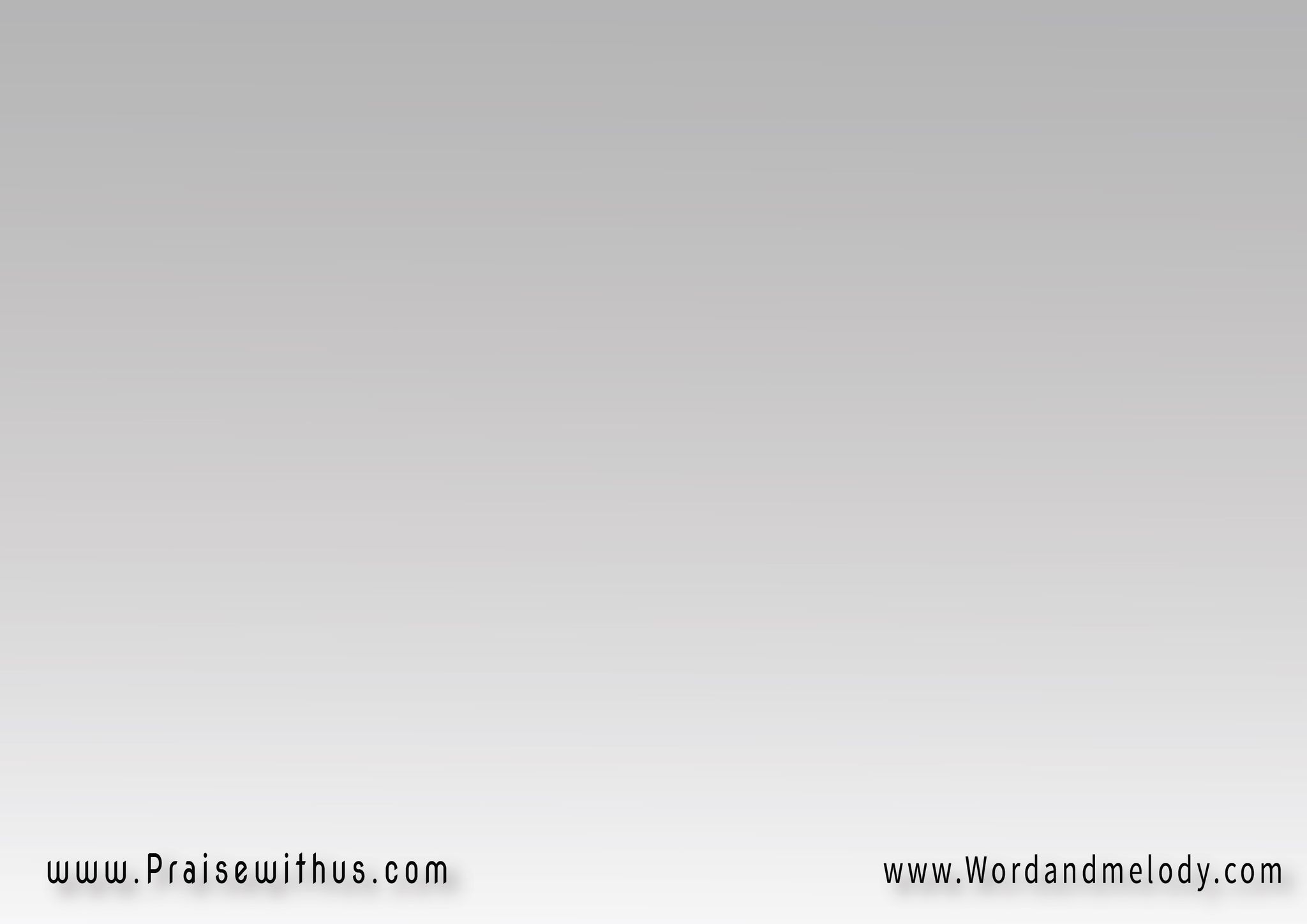 2- 
سِمِعْت صُـــوتَك بيْنادينيبآيَة مـِنْ آيـاتِ الإنجيــــــــلوَجَدْت فيهـــا تعْزيَّاتـــــــــيوكانْ صُوتَك واضِح وجَمِيل
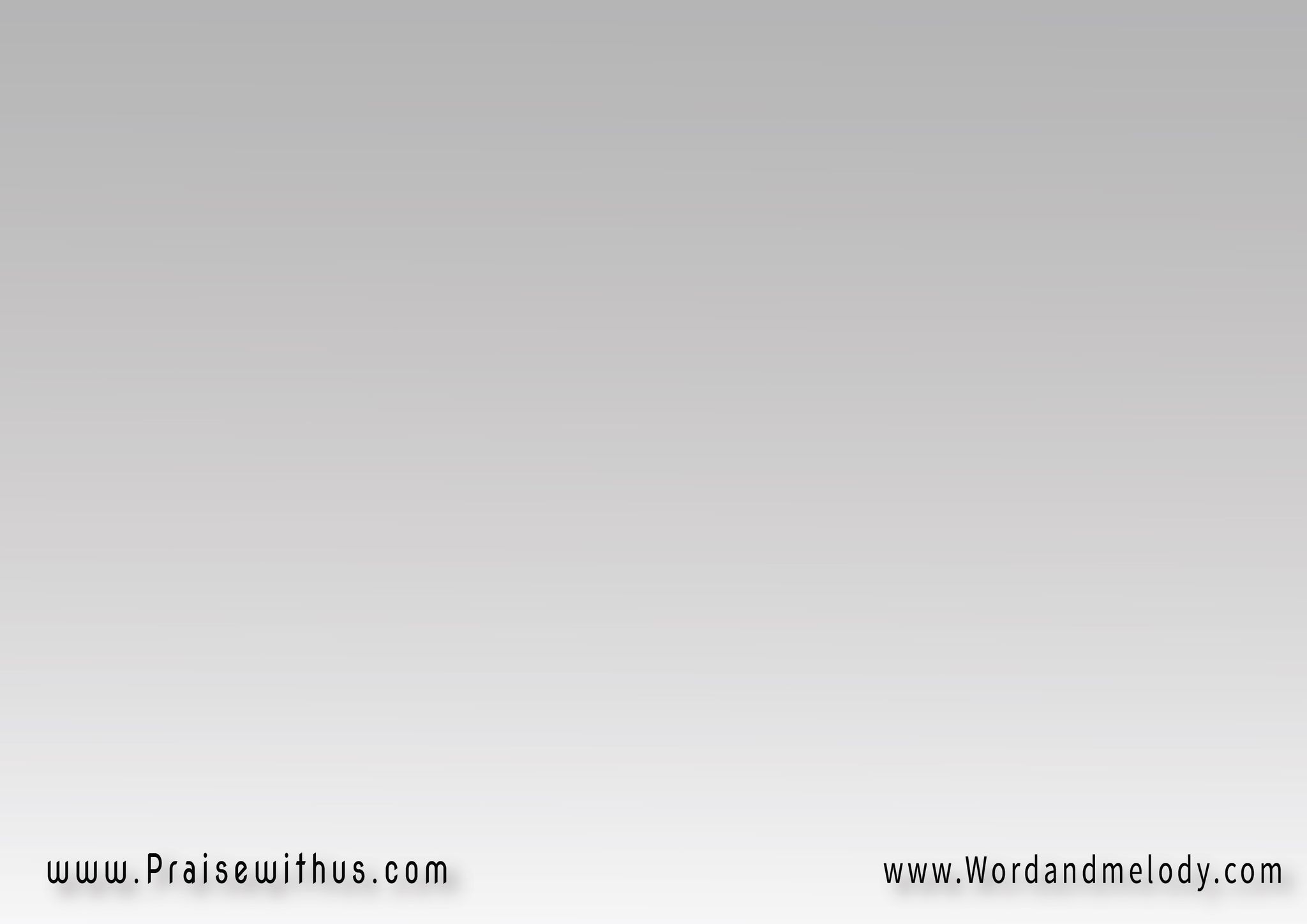 القرار: 
إنتَ حَبيبــــــي وإنتَ حَياتيإنتَ نَصِيبـــي أعْظَم نَصِيبْ(أحْبَبْتَني يايَسُوع وأنا خَاطِيحُبَّك ظهَر لي فـي الصَّليبْ)2
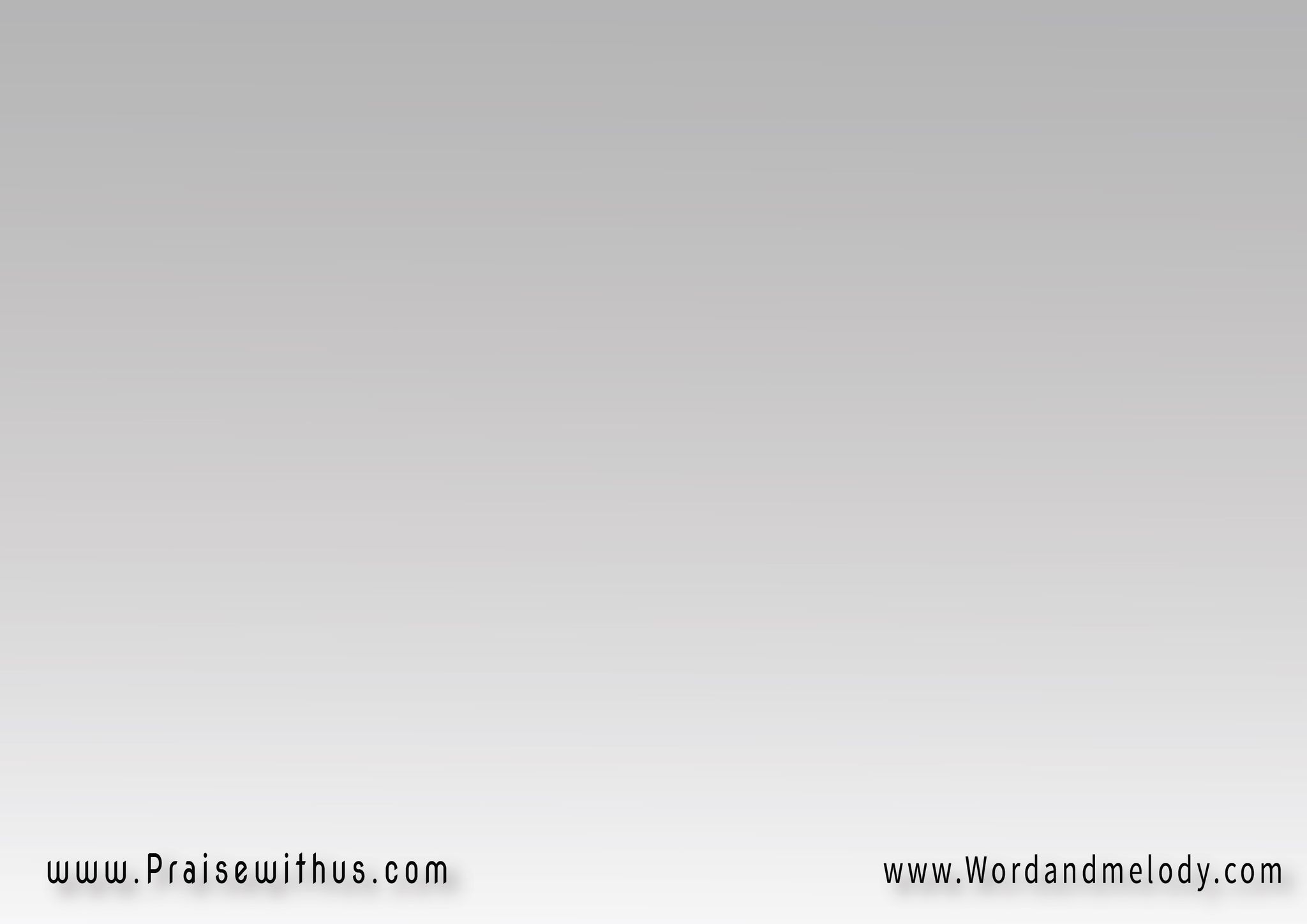 3- 
في لحظة واحدَة اتغيَّر حَاليشَعَرْت إنِّـــــــي إنسَـــــان جَديدْسَعَــادَة لم تخْطُرْ عَلــى بَالـــيفَرَح لايُنطَق بِهِ ومَجيــــــــدْ
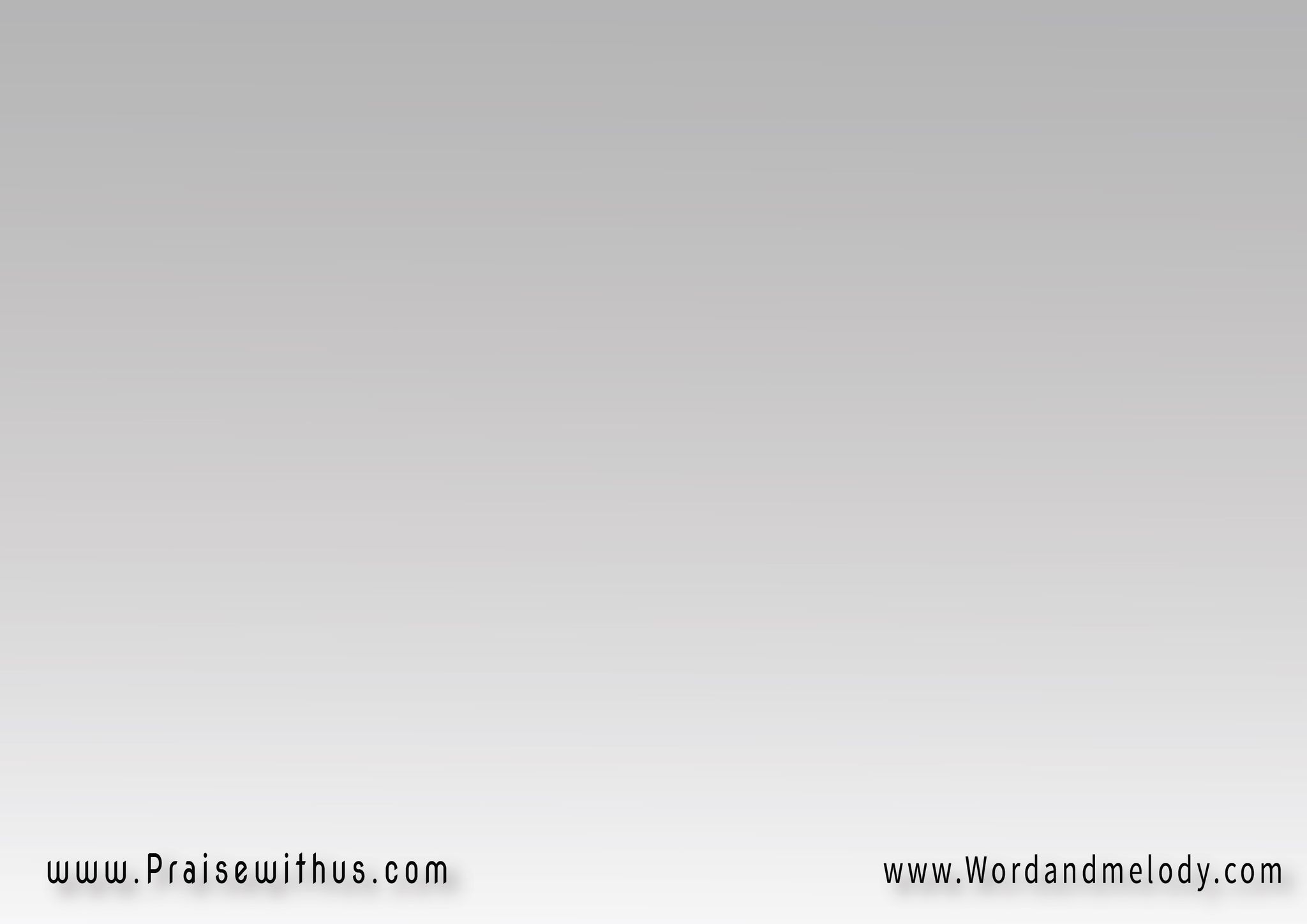 القرار: 
إنتَ حَبيبــــــي وإنتَ حَياتيإنتَ نَصِيبـــي أعْظَم نَصِيبْ(أحْبَبْتَني يايَسُوع وأنا خَاطِيحُبَّك ظهَر لي فـي الصَّليبْ)2
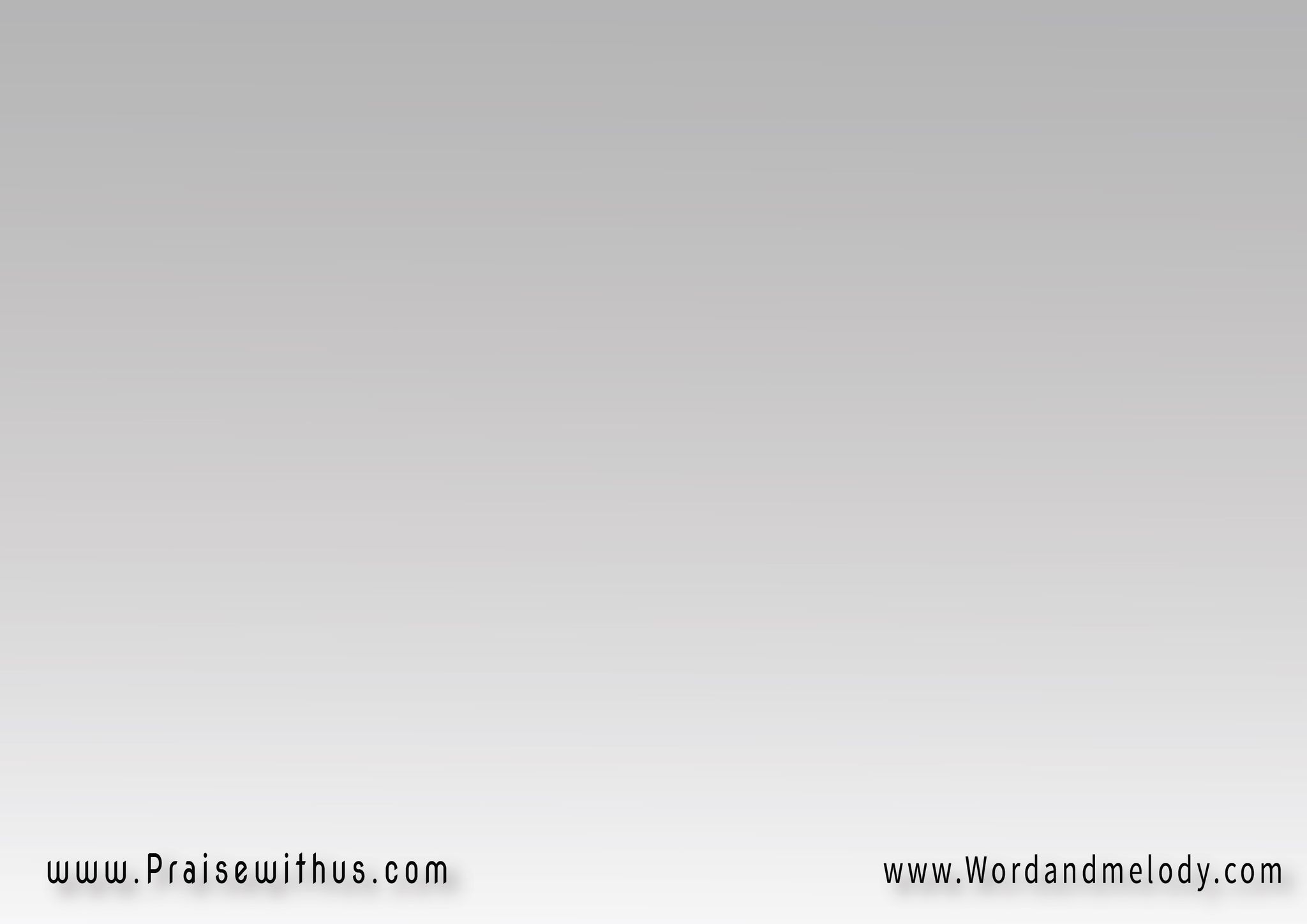 4- 
بَهجة خَلاصك ظَهَرت فِيَّوِالحُزن رَاح وِضَميري ارتاحخَلَّصتَني مِن العُبُودِيَّة  
حَيَاتي أصبَحَت أفرَاح
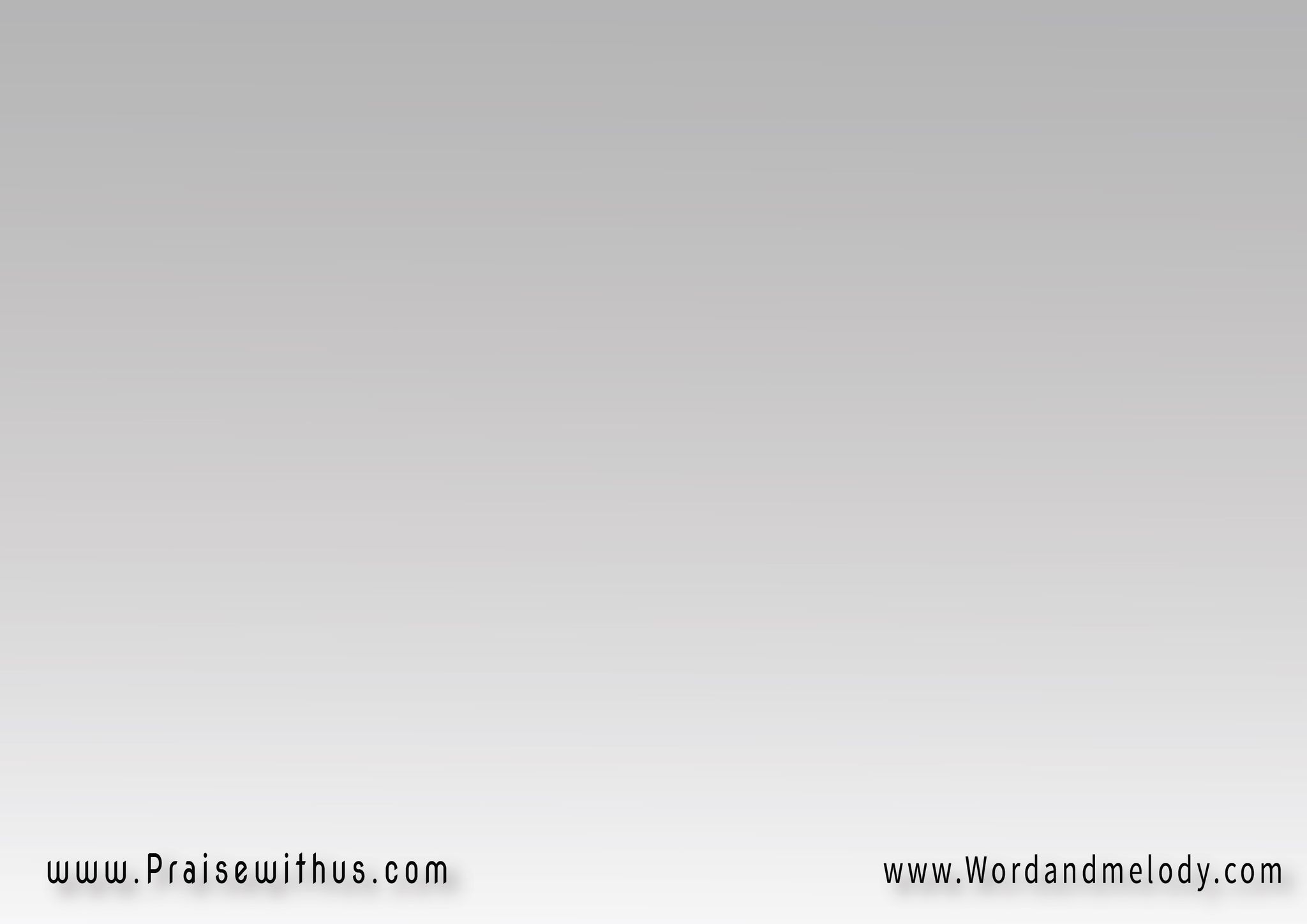 القرار: 
إنتَ حَبيبــــــي وإنتَ حَياتيإنتَ نَصِيبـــي أعْظَم نَصِيبْ(أحْبَبْتَني يايَسُوع وأنا خَاطِيحُبَّك ظهَر لي فـي الصَّليبْ)2
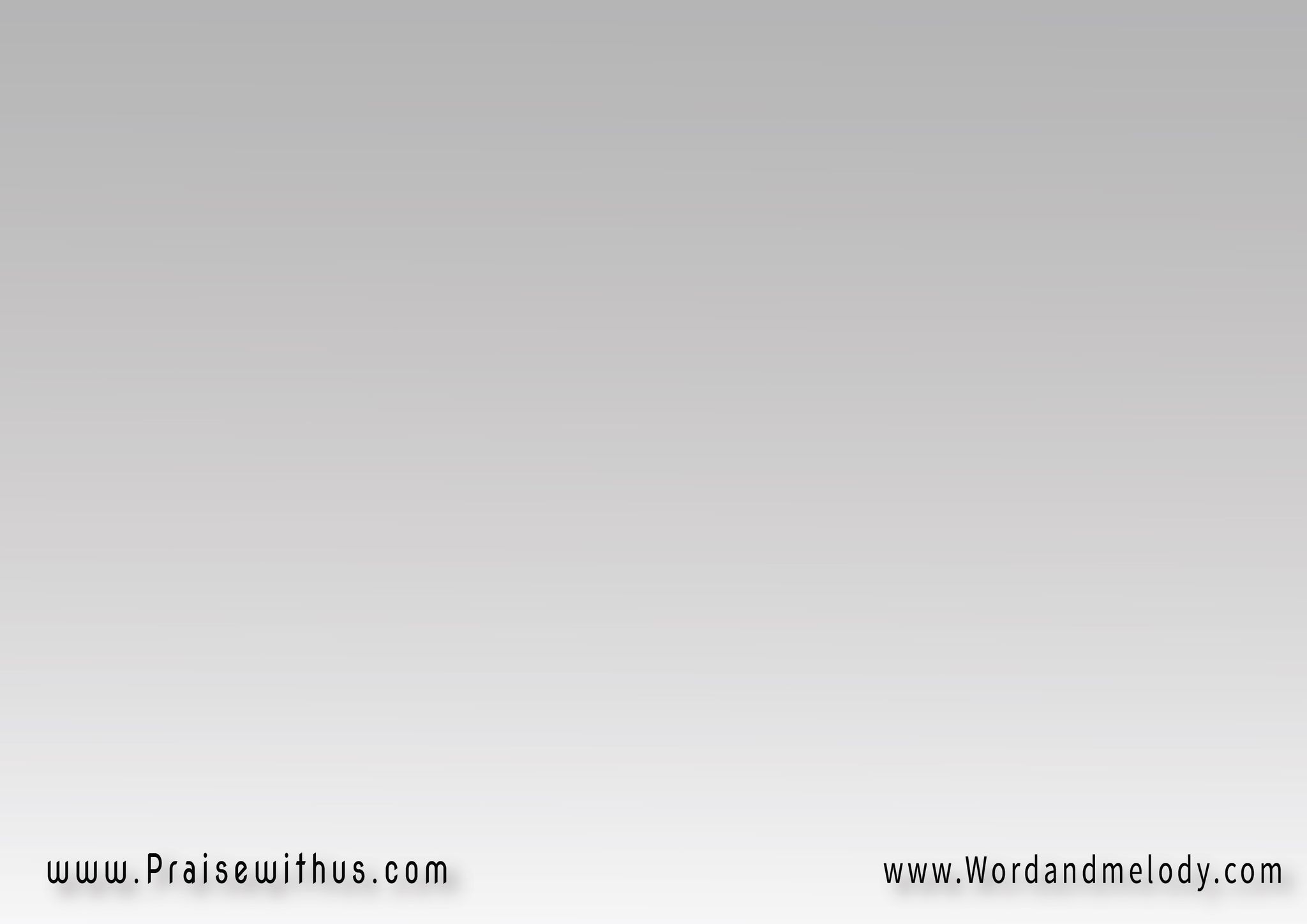 5- 
كِرِهت عَادَاتي وِشَهَوَاتيوِقُمت مِن بين الأمــــــوَاتلَمَّا سَطَع نورك في حَيَاتيحَصَلت عَلى كُلِّ البَرَكـات
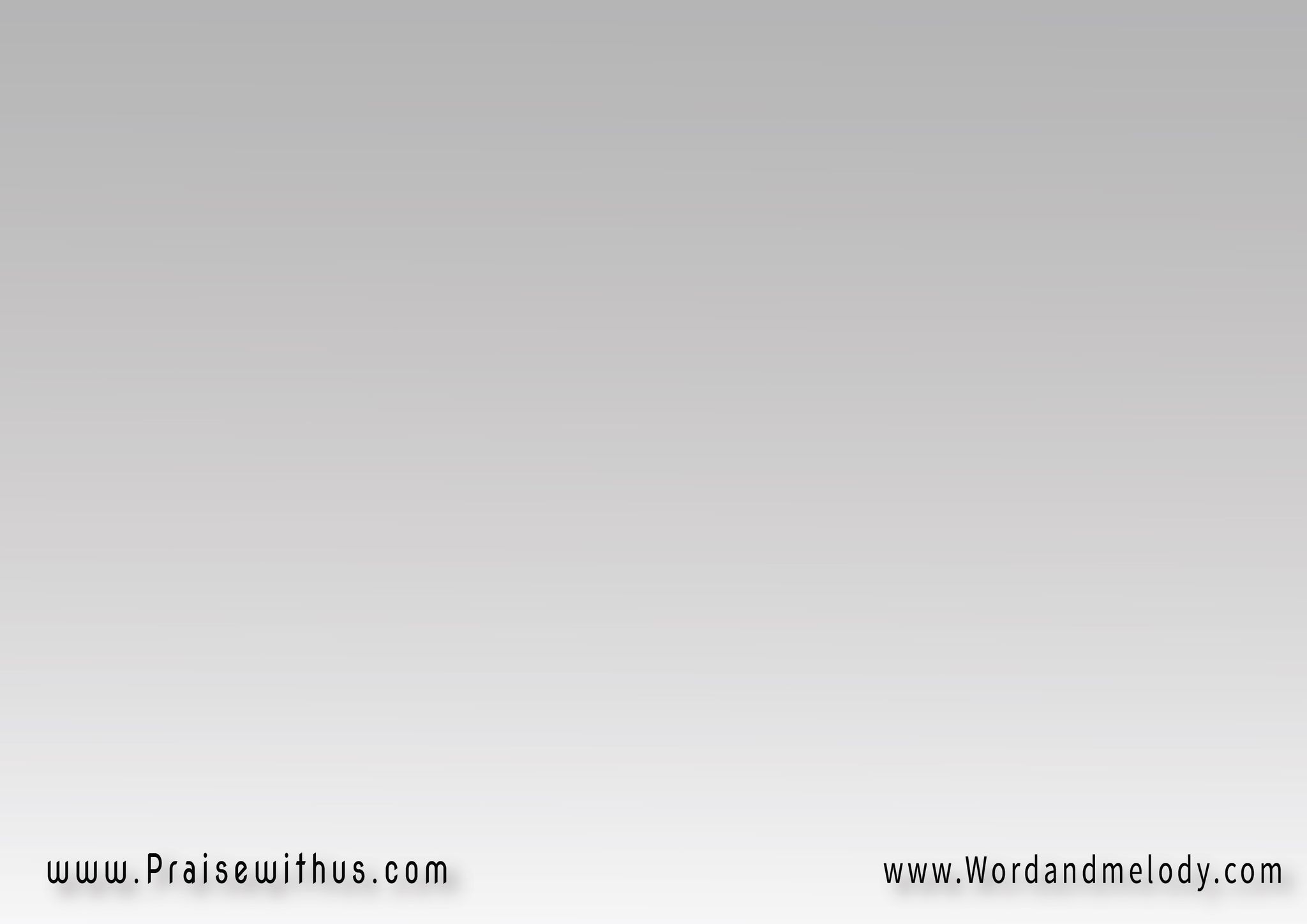 القرار: 
إنتَ حَبيبــــــي وإنتَ حَياتيإنتَ نَصِيبـــي أعْظَم نَصِيبْ(أحْبَبْتَني يايَسُوع وأنا خَاطِيحُبَّك ظهَر لي فـي الصَّليبْ)2
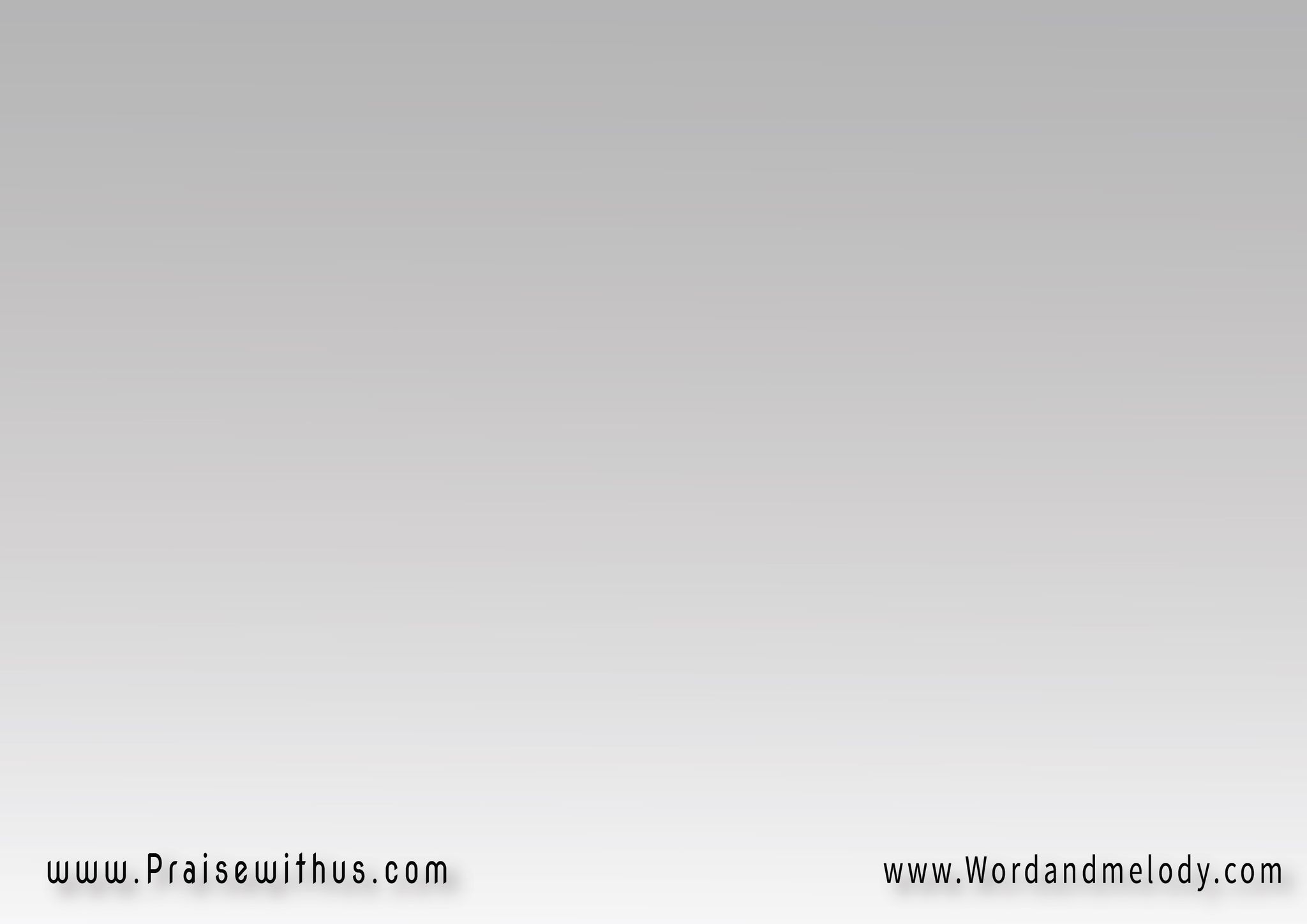 6- 
بعَنْدَكْ نِعَم وحَياة أبَدِيَّـــــةعَنْدَك يَنبُوع يرْوِي العَطشانْإرْوِيني مِنْ نَبْعك يافــــــاديَّلِكَي أكون دَوْمــــاً فَرحَـانْ
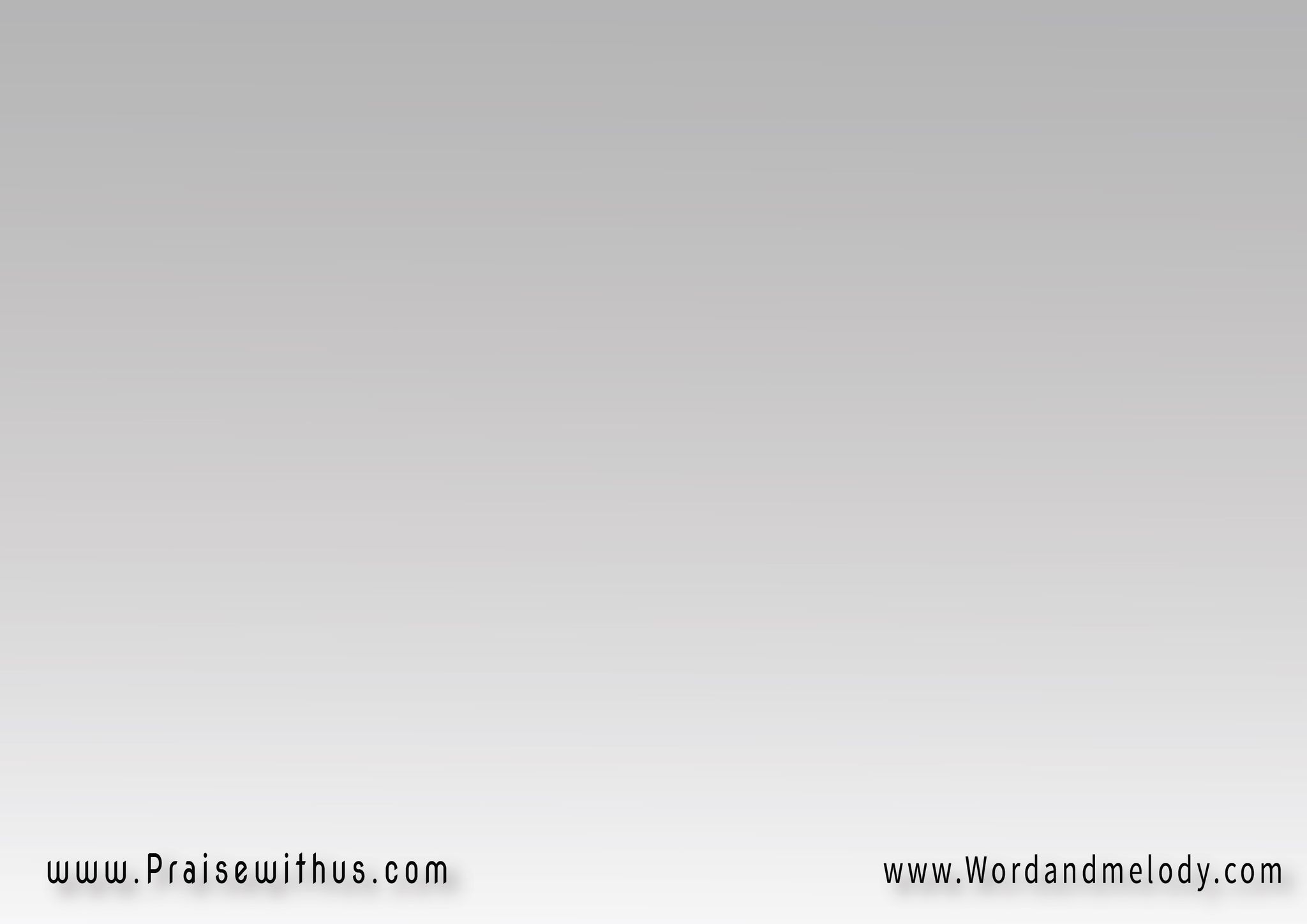 القرار: 
إنتَ حَبيبــــــي وإنتَ حَياتيإنتَ نَصِيبـــي أعْظَم نَصِيبْ(أحْبَبْتَني يايَسُوع وأنا خَاطِيحُبَّك ظهَر لي فـي الصَّليبْ)2
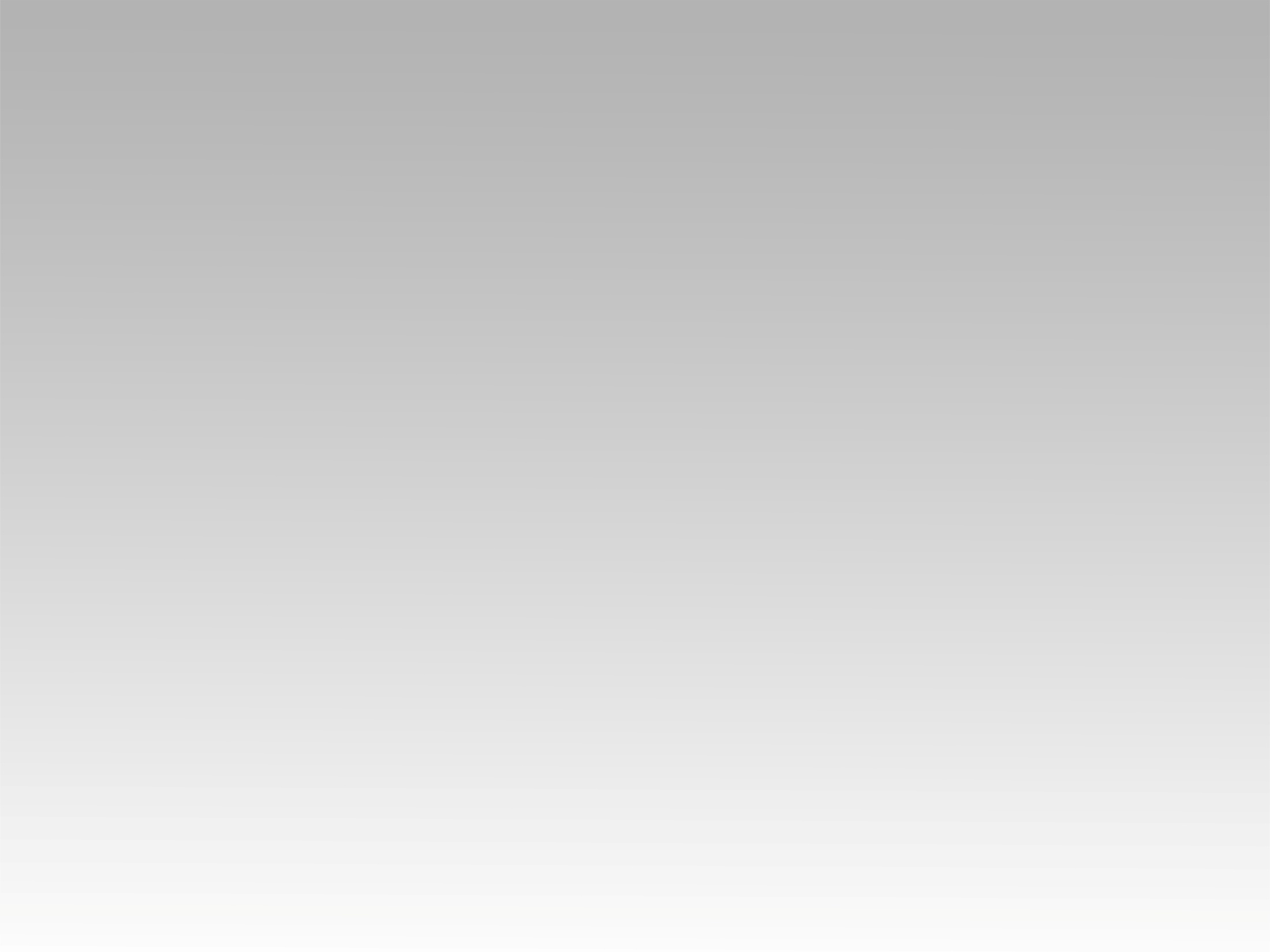 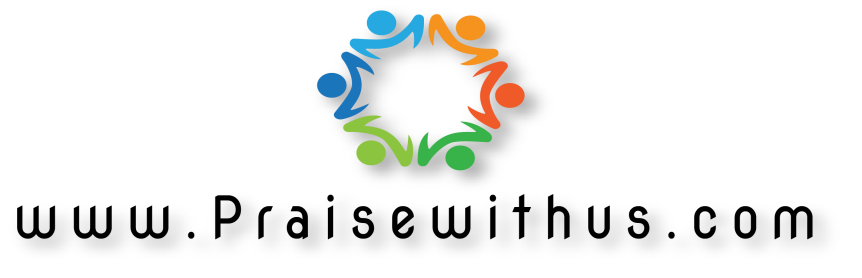